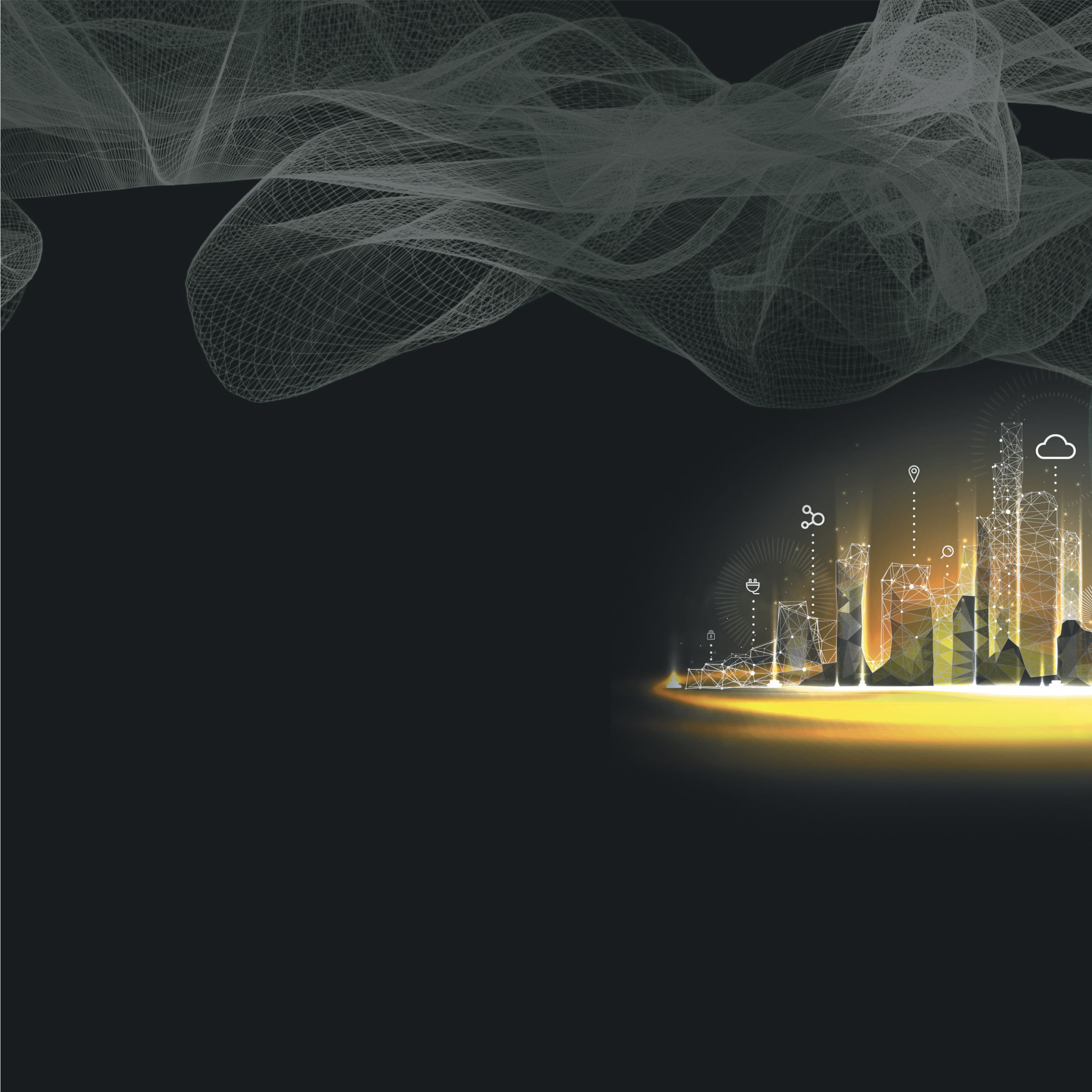 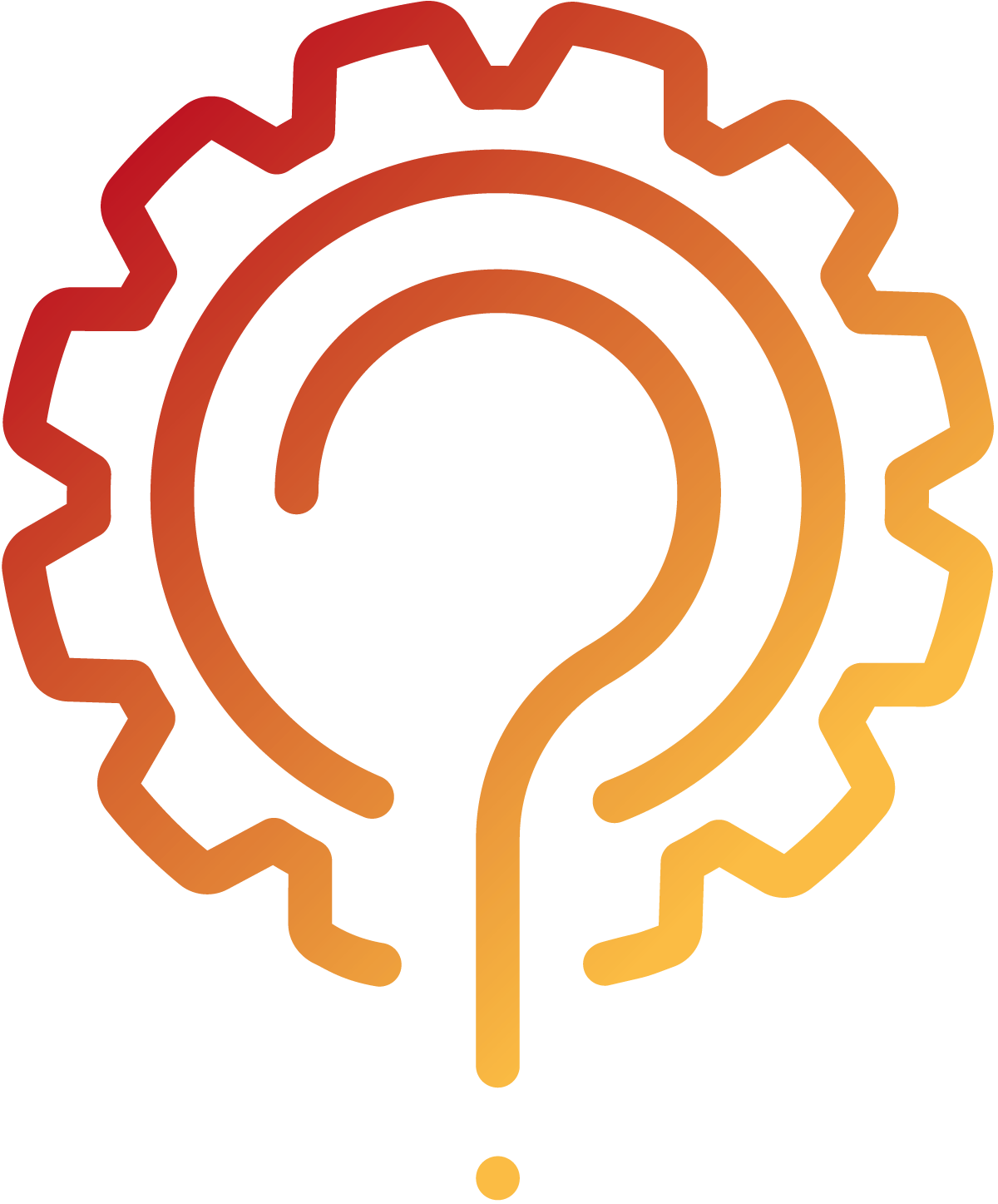 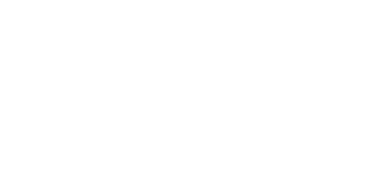 Appel à projets innovants pour les TPE/ PME de la filière Mécanique Métallurgique
EVENEMENT DE RESTITUTION AAP V5
MERCREDI 5 OCTOBRE de 11h à 13h
INSCRIPTIONS GRATUITES OBLIGATOIRES
Dans le cadre de l’évènement de restitution des projets lauréats du cinquieme AAP, la Communauté de Commune du GRESIVAUDAN vous accueille à l’ATELIER NUMERIQUE - 544-736 Avenue de l'Europe, 38330 Montbonnot-Saint-Martin
 
PROGRAMME

10h30-11h: Accueil
11h00: Mot d’accueil par la CC GRESIVAUDAN
11h15 : Introduction
Grenoble-Alpes Métropole
EDF Une Rivière, Un Territoire Sud Isère Drôme (EDF Hydro Alpes)
CIMES
11h30: Présentation du dispositif et des résultats de l’Appel à Projet 
11h45 : Présentation des projets
ATK
COMPAGNIE CROIX
HEMERA
HSDI
L’USINE ROBOTIQUE
MEROPY 
STEELHY
12h30: Conclusion CC GRESIVAUDAN
13h00 : Showroom des lauréats autour d’un buffet convivial

Lien inscription: https://my.weezevent.com/evenement-de-restitution-aap-v5

Contacts informations:
Jean-Luc DUTHEIL - CIMES	Florian NURY – CC du GRESIVAUDAN
Fédérateur Industrie	Chargé de missions
Jl.dutheil@cimes-hub.com	fnury@le-gresivaudan.fr
Mobile : 06 42 43 07 53	Mobile : 06 21 78 52 48
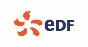 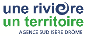 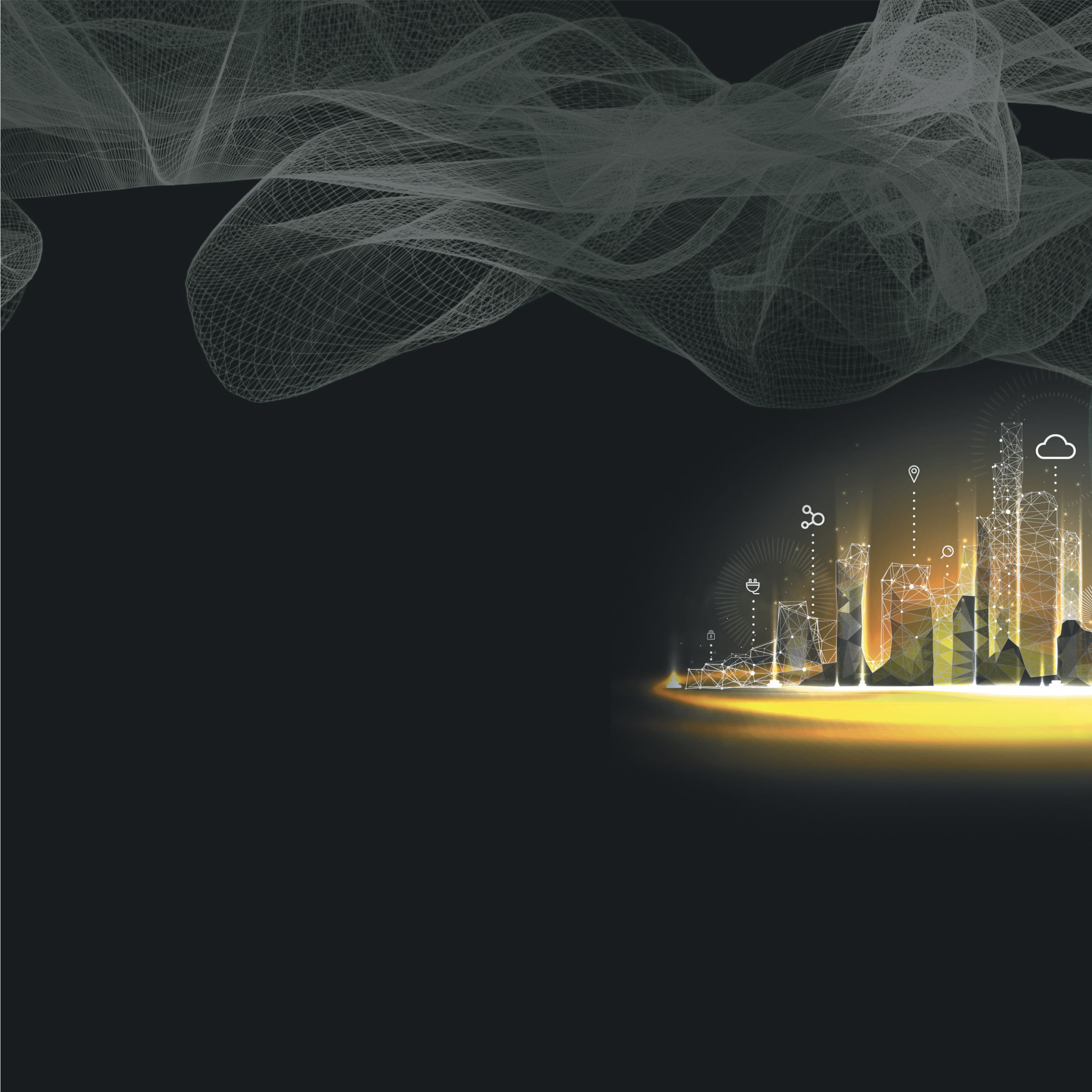 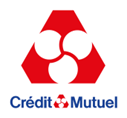 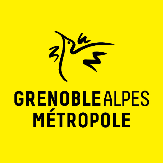 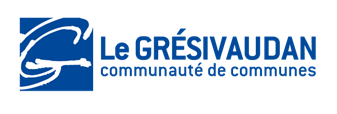 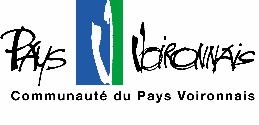 Avec le soutien
Financier de :
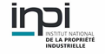 Et le soutien
Technique de :
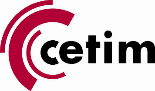 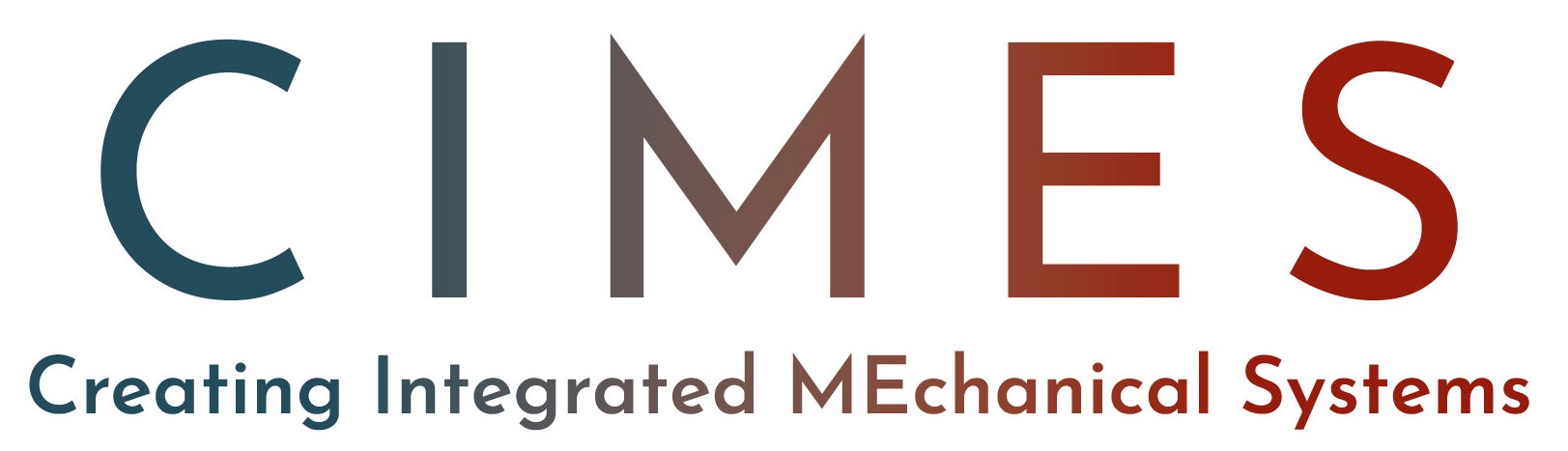 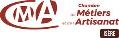 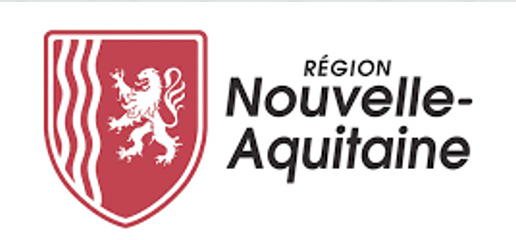 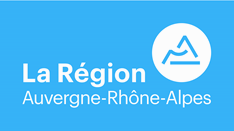 1
cimes-hub.com
Creating Integrated MEchanical Systems